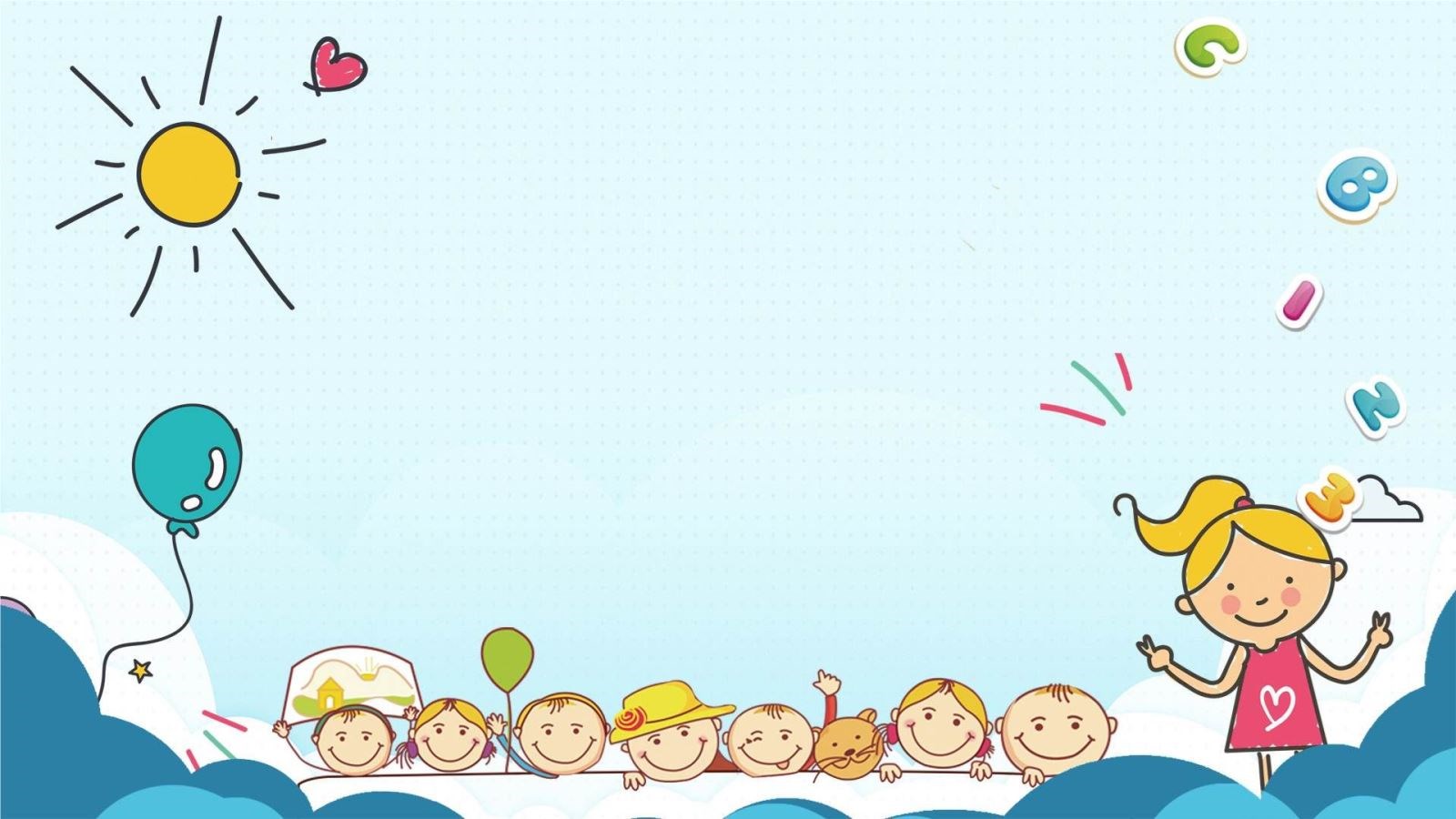 UBND QUẬN LONG BIÊN
TRƯỜNG MẦM NON TRÀNG AN
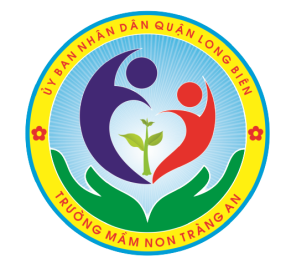 LĨNH VỰC PHÁT TRIỂN THẨM MĨ

Đề tài : Bài hát “ Trời nắng trời mưa”
Đối tượng trẻ:    25 – 36 tháng
Người dạy:         Nguyễn Thị  Tâm
Ngày dạy:           12/4/2021
Năm học 2020-2021
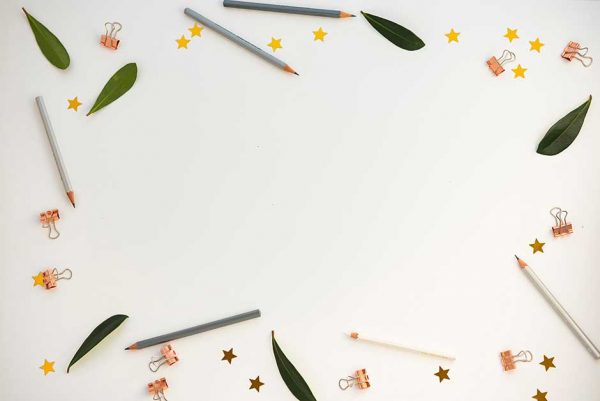 1: Ổn định tổ chức
Cô và trẻ trò chuyện vào bài
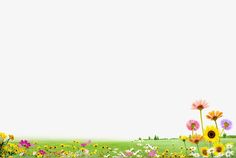 2: Hoạt động
* Hoạt động 1: Dạy hát: “ Trời nắng trời mưa”
-Cô giới thiệu tên bài hát, tên tác giả
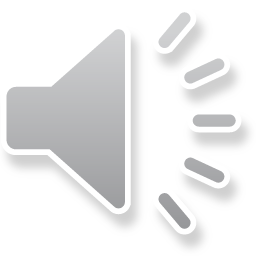 *Hoạt động 2: 
-Nghe hát: “Cái cò đi đón cơn mưa”
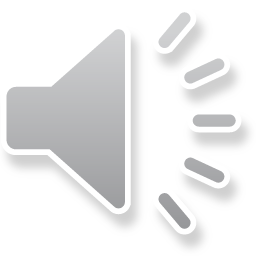 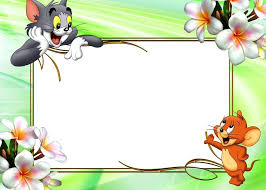 3. Kết thúc
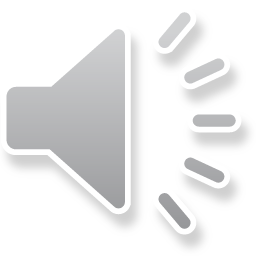